Областное государственное бюджетное образовательное учреждение
дополнительного профессионального образования
«Костромской областной институт развития образования»
«Организация совместной проектной деятельности школьных и публичных библиотек»
ЖУКОВА С.А., руководитель информационно-библиотечного центра
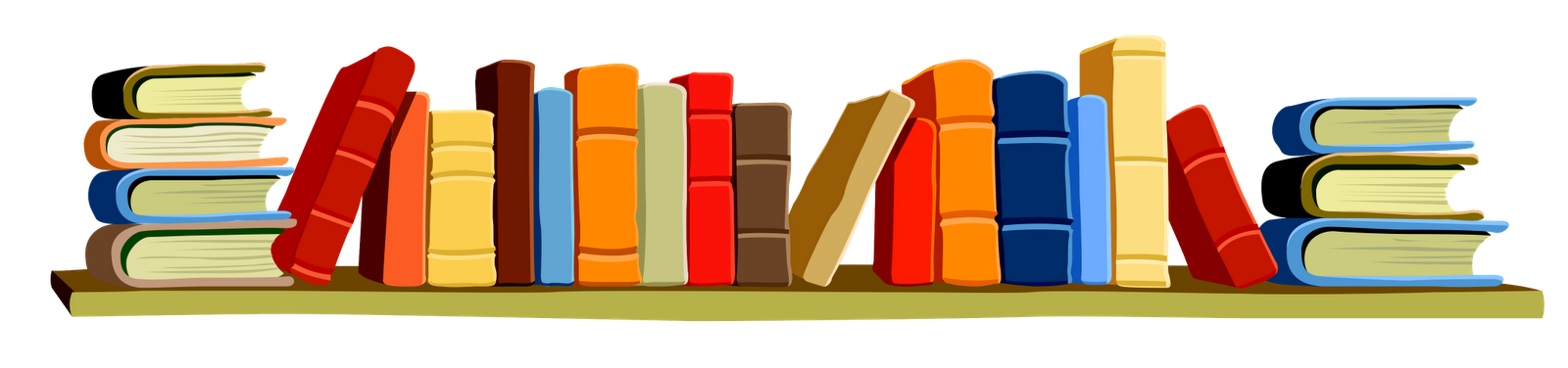 Областное государственное бюджетное образовательное учреждение
дополнительного профессионального образования
«Костромской областной институт развития образования»
Цель: обучение библиотекарей школьных и публичных библиотек совместной проектной деятельности для повышения эффективности деятельности библиотек.
Форма обучения: заочная
Количество часов: 36 ч
Сроки обучения: 15 января 2018 г. -16 марта 2018 г.
Содержание программы курсов
Государственная политика в области образования.​
Нормативно-правовая база деятельности публичных библиотек и библиотек образовательных организаций
Организация совместной проектной и исследовательской деятельности в школьных и публичных библиотеках.
Направления:
Духовно-нравственное воспитание. 
Гражданско-патриотическое воспитание. 
Краеведение. Образовательный туризм.
Развитие детского интереса к чтению и книге
Сопровождение проектов естественнонаучной направленности
Лучшие практики межведомственного взаимодействия школьных и публичных библиотек Костромской области
Обзор всероссийских и региональных проектов, читательских акций
Внеурочная деятельность учащихся как средство достижения личностных и метапредметных результатов в условиях реализации ФГОС
Технологическая карта. Основные принципы создания технологической карты внеурочной деятельности
Как выйти на курс
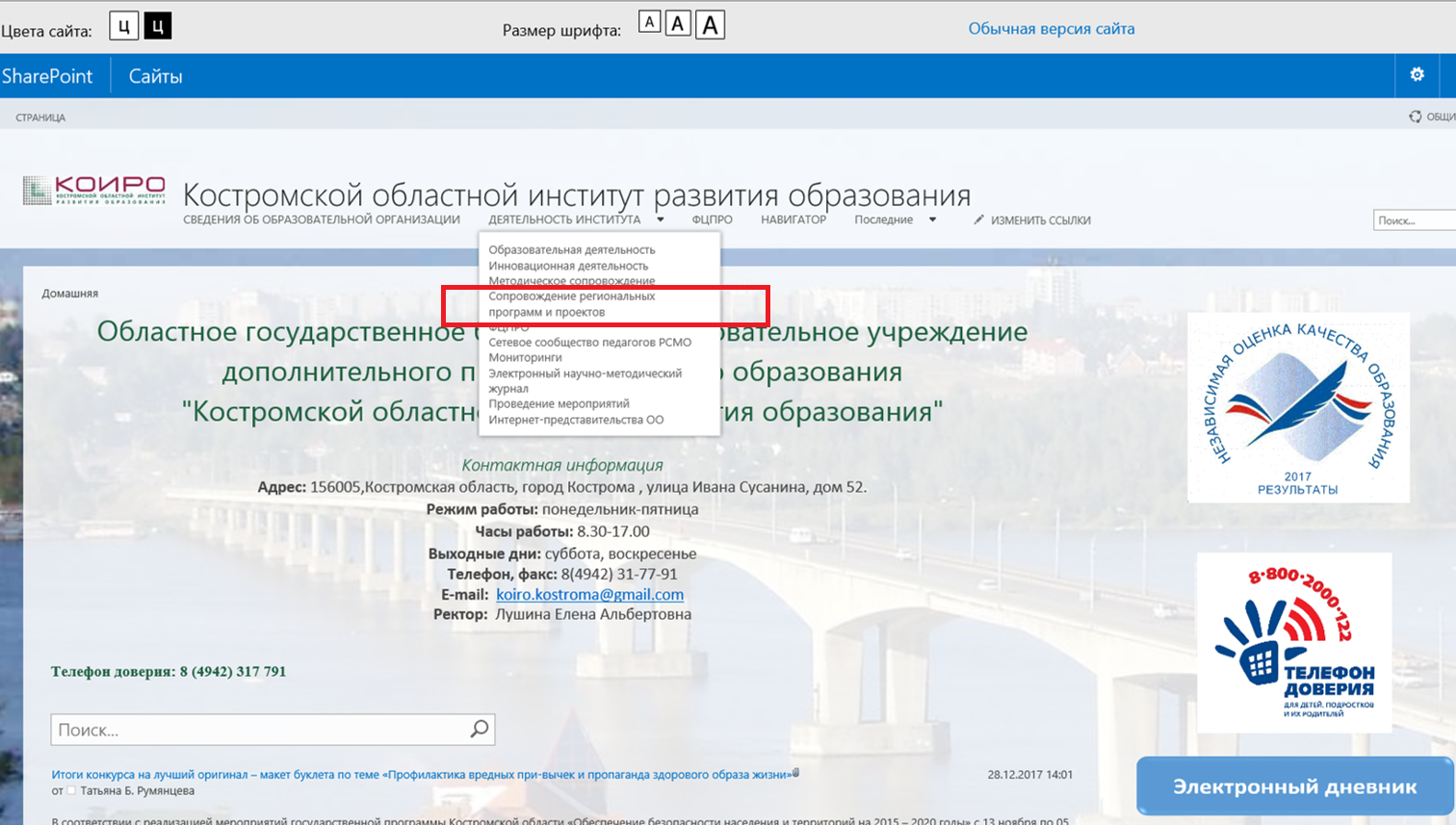 Как выйти на курс
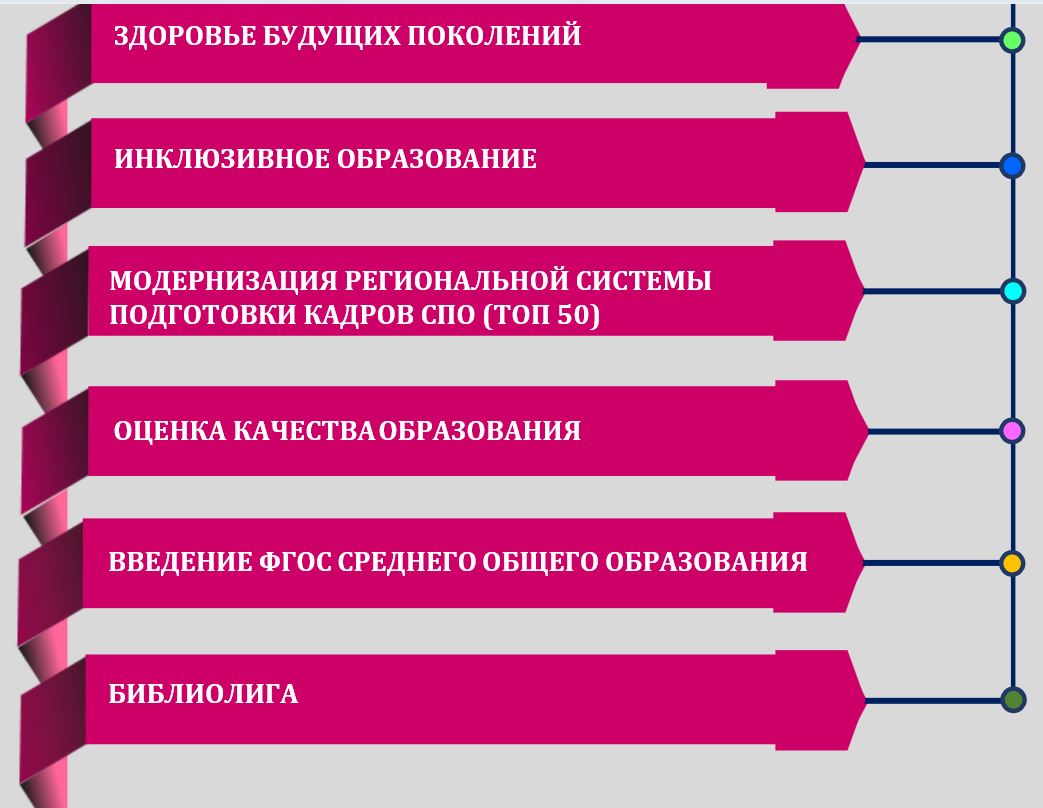 Областное государственное бюджетное образовательное учреждение
дополнительного профессионального образования
«Костромской областной институт развития образования»
Сайт проекта межведомственного взаимодействия 
школьных и публичных библиотек»
«БиблиоЛига»
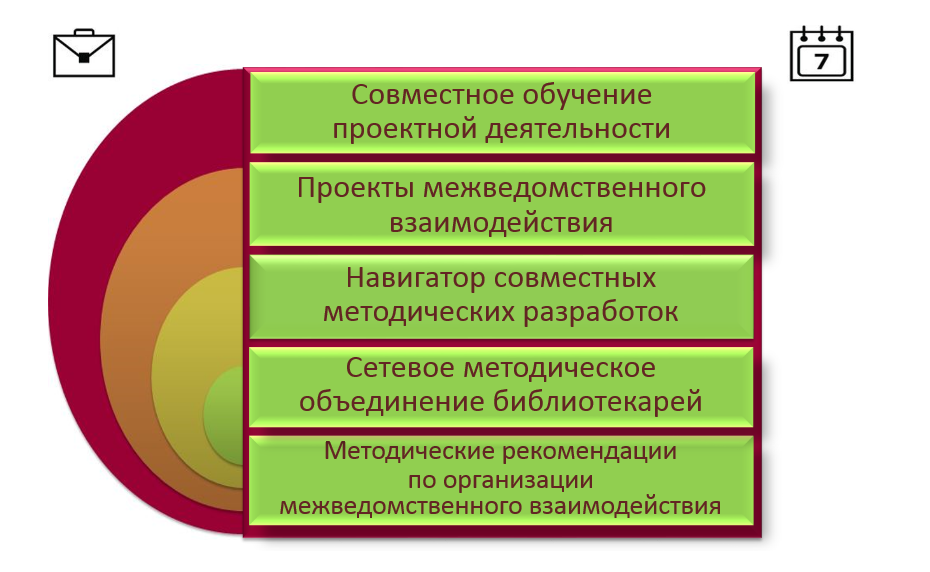 Ссылка на курс: http://www.eduportal44.ru/BiblioLiga/_layouts/15/start.aspx#/
Областное государственное бюджетное образовательное учреждение
дополнительного профессионального образования
«Костромской областной институт развития образования»
Спасибо за внимание!
Контактная информация:
Жукова Светлана Александровна, тел. 8 (4942) 31-77-91
E-mail: biblio-koiro@yandex.ru